Мастер-класс «Организация работы над социальным проектом»
«Новогодний десант»
Автор: Омельяненко Светлана Валентиновна заместитель директора по ВР 
МОБУ СОШ № 34 ЛГО
Социальное проектирование
Социальное проектирование  - это способ выражения идеи улучшения состояния окружающей среды, языком конкретных целей и задач, мер и действий по их достижению, а также описание необходимых ресурсов для практической реализации замысла и конкретных сроков воплощения описываемой идеи.
«Новогодний десант»
Как формулировать проблему и расписывать актуальность проекта
Важно с первого абзаца четко обозначить решаемую проблему в направленность вашего проекта. 
В актуальности не должно быть «воды».
Если вы делаете крупный проект, обязательным будет научное обоснование актуальности проекта: результаты опросов, диаграммы, диагностика целевой группы и т.д.
«Новогодний десант»
Схема формулирования проблемы
«До сих пор ничего не сделано для того, чтобы...» 
«Все меры оказываются малоэффективными»
«То, что делалось до сих пор, не принесло результатов...»
«У жителей нашего микрорайона нет ясности в том, что…»
«Новогодний 
Десант»
Примеры запоминающихся названий ( из опыта работы)
«Копейка рубль бережет»
«Грамоте учиться – всегда пригодится»
«Мал городок, да дорог»
«САНОТРЯД  спешит на помощь»
«Ликбез о ЧС»
«Живая радуга»
«Потомки победителей»
«По долинам, и по взгорьям»
«Новогодний десант»
Направления социального проектирования
гражданско-патриотическое
экологическое
регионоведение
медицина и здоровье
безопасность 
культурная среда
другое
«Новогодний десант»
Названия рабочих групп (ролей)
«Первые в совете, первые …»
«Семь раз опроси, один раз…» 
«Иногда не нужен учёный, а нужен…»
«Не место красит человека, а хорошее …»
«Что напечатано принтером, не вырубишь…»
«Медпомощь изучай, друга …»
«Новогодний десант»
Типичные ошибки социального проектирования.
отсутствие информации о технологии подготовки и реализации социальных проектов, о работе других групп учащихся;
переоценка воспитанниками своих сил и возможностей проектной группы;
провозглашение «красной» идеи без дальнейших усилий по ее реализации со стороны учащихся, то есть доведения до практических результатов;
отсутствие реальных источников материально-технического обеспечения и финансирования предложенного социального проекта.
«Новогодний десант»
Ожидаемые результаты.
1. Повышенная социальная активность учащихся, их готовность принять личное практическое участие в улучшении социальной ситуации в местном сообществе.
2. Готовность органов местного самоуправления выслушать доводы воспитанников и принять их предложения по улучшению социальной ситуации.
3. Реальный вклад учащихся в изменение социальной ситуации в местном сообществе.
4. Положительные изменения в сознании детей и подростков, повышение уровня общей культуры воспитанников.
5. Наличие у членов проектных групп сформированных навыков коллективной работы по подготовке и реализации собственными силами реального социально полезного дела.
6. Изменение общественного мнения, увеличения числа жителей, готовых лично включиться в практическую деятельность по улучшению социальной ситуации в местном сообществе.
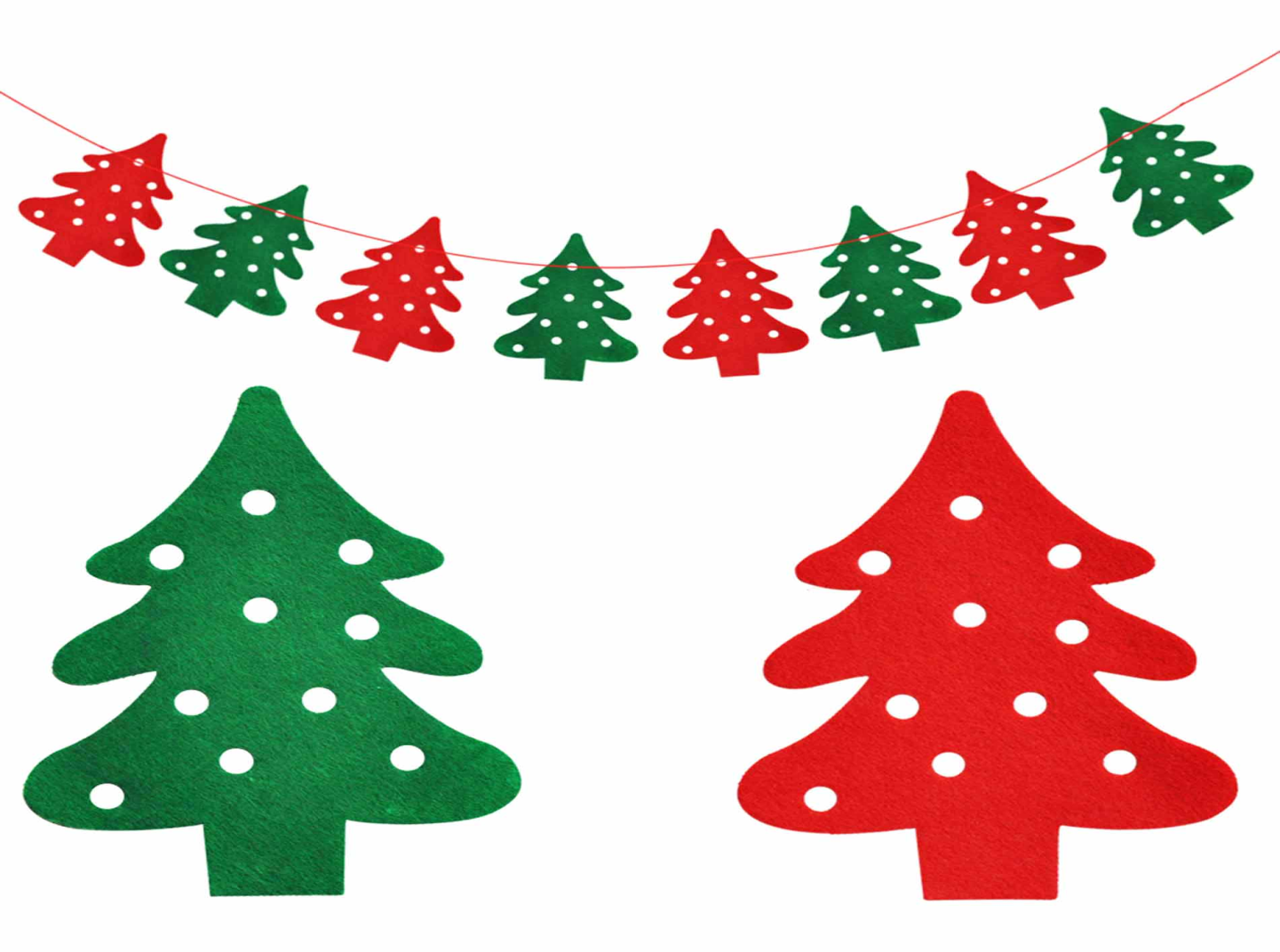 Спасибо за внимание! 
Успехов в социальном проектировании.
Вы можете использовать 
данное оформление 
для создания своих презентаций, 
но в своей презентации вы должны указать 
источник шаблона: 

Фокина Лидия Петровна
учитель начальных классов
МКОУ «СОШ ст. Евсино»
Искитимского района
Новосибирской области
Информационные источники
Скрап-набор
Сайт http://linda6035.ucoz.ru/
На момент создания ресурса ссылки являются активными